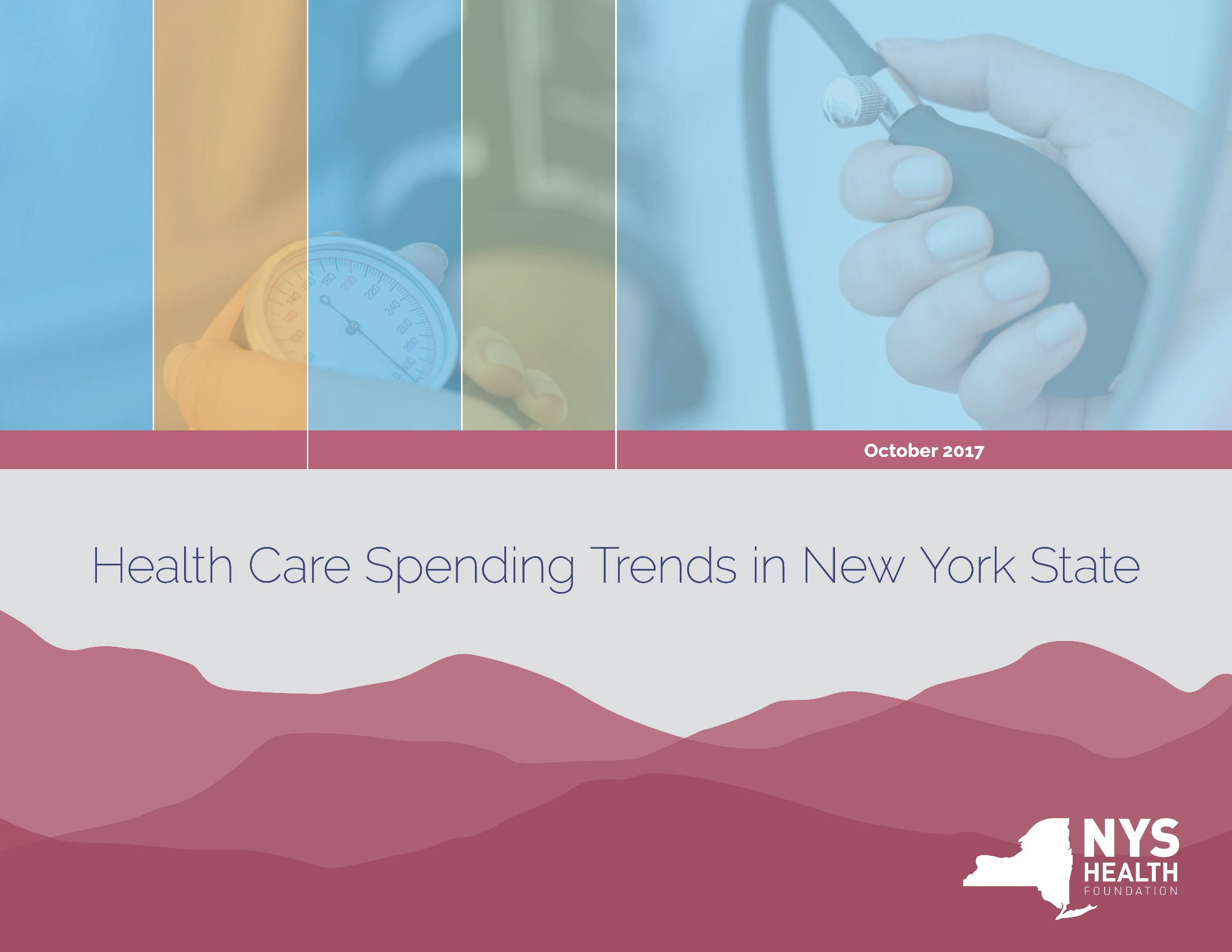 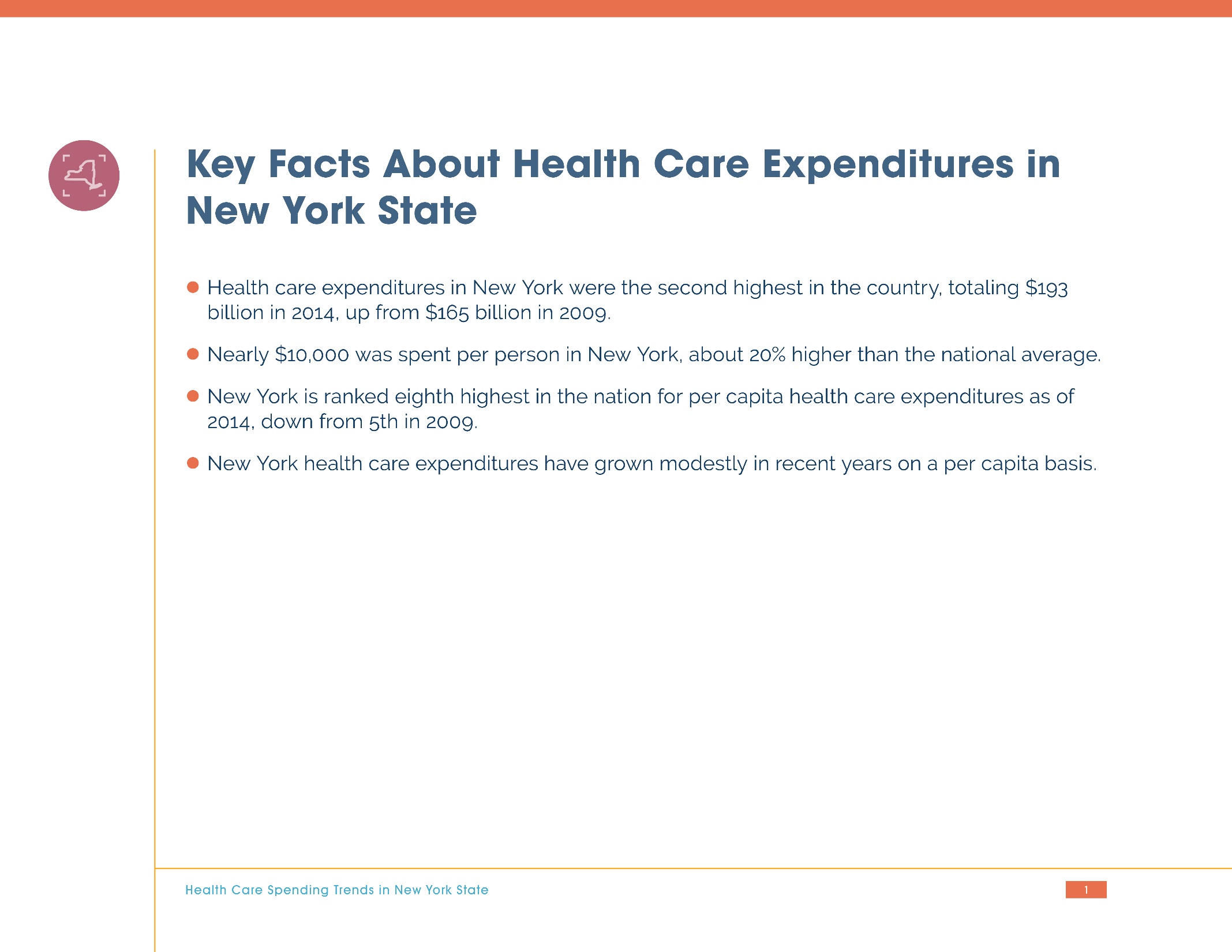 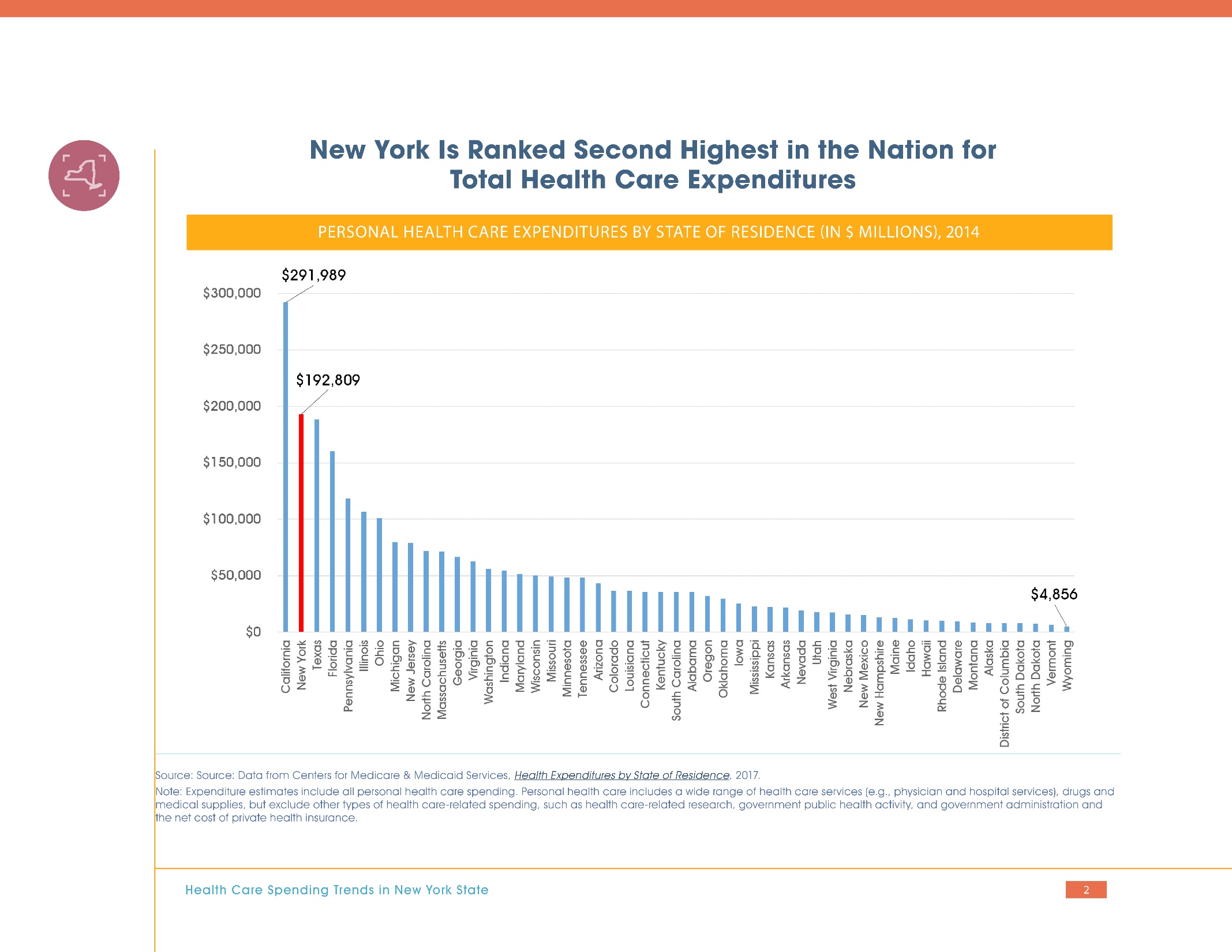 [Speaker Notes: Source: Centers for Medicare & Medicaid Services, Health Expenditures by State of Residence: https://www.cms.gov/Research-Statistics-Data-and-Systems/Statistics-Trends-and-Reports/NationalHealthExpendData/NationalHealthAccountsStateHealthAccountsResidence.html, 2017. 
Note: Expenditure estimates include all personal health care spending. Personal health care includes a wide range of health care services (e.g., physician and hospital services), drugs and medical supplies, but exclude other types of health care-related spending, such as health care-related research, government public health activity, and government administration and the net cost of private health insurance.]
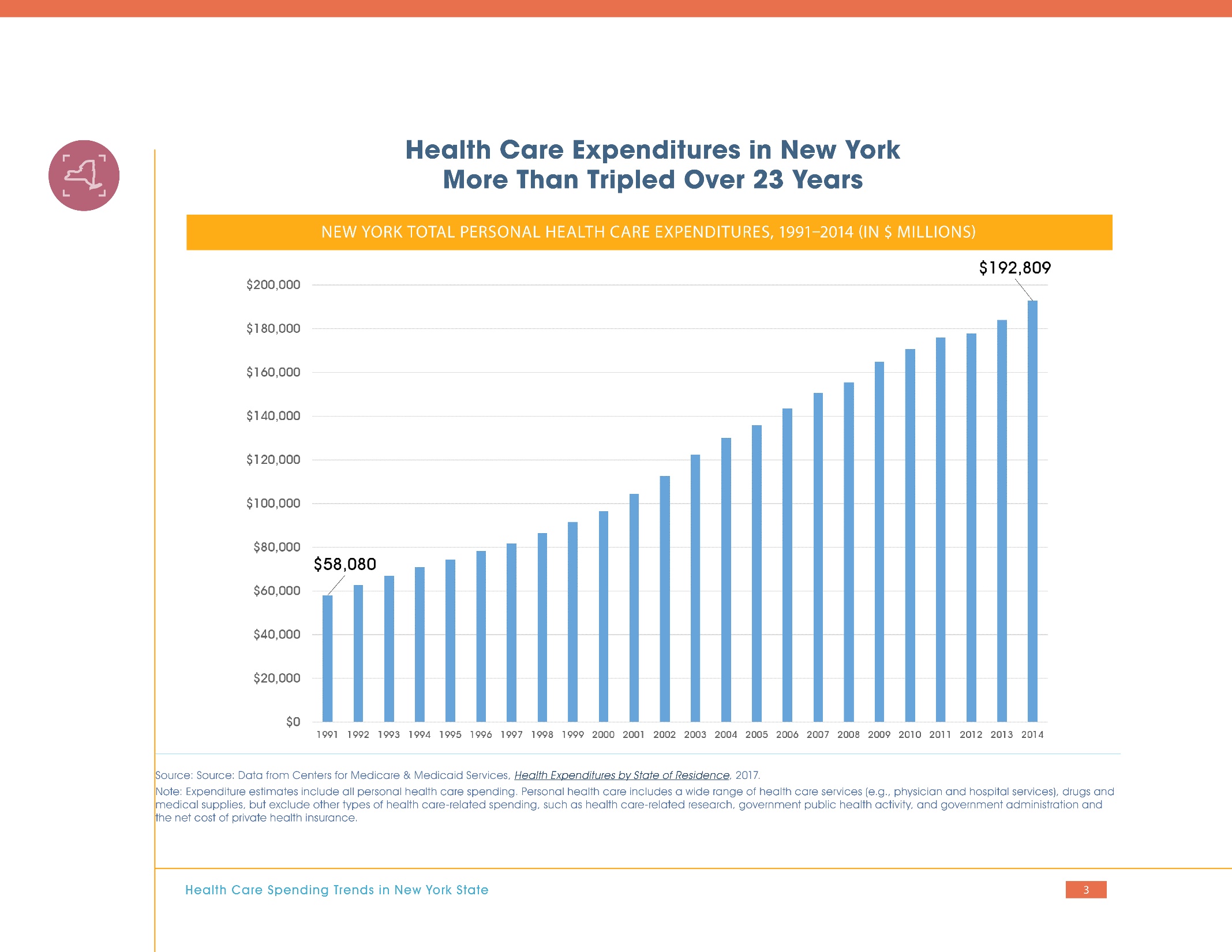 [Speaker Notes: Source: Data from Centers for Medicare & Medicaid Services, Health Expenditures by State of Residence, 2017. 
Note: Expenditure estimates include all personal health care spending. Personal health care includes a wide range of health care services (e.g., physician and hospital services), drugs and medical supplies, but exclude other types of health care-related spending, such as health care-related research, government public health activity, and government administration and the net cost of private health insurance.]
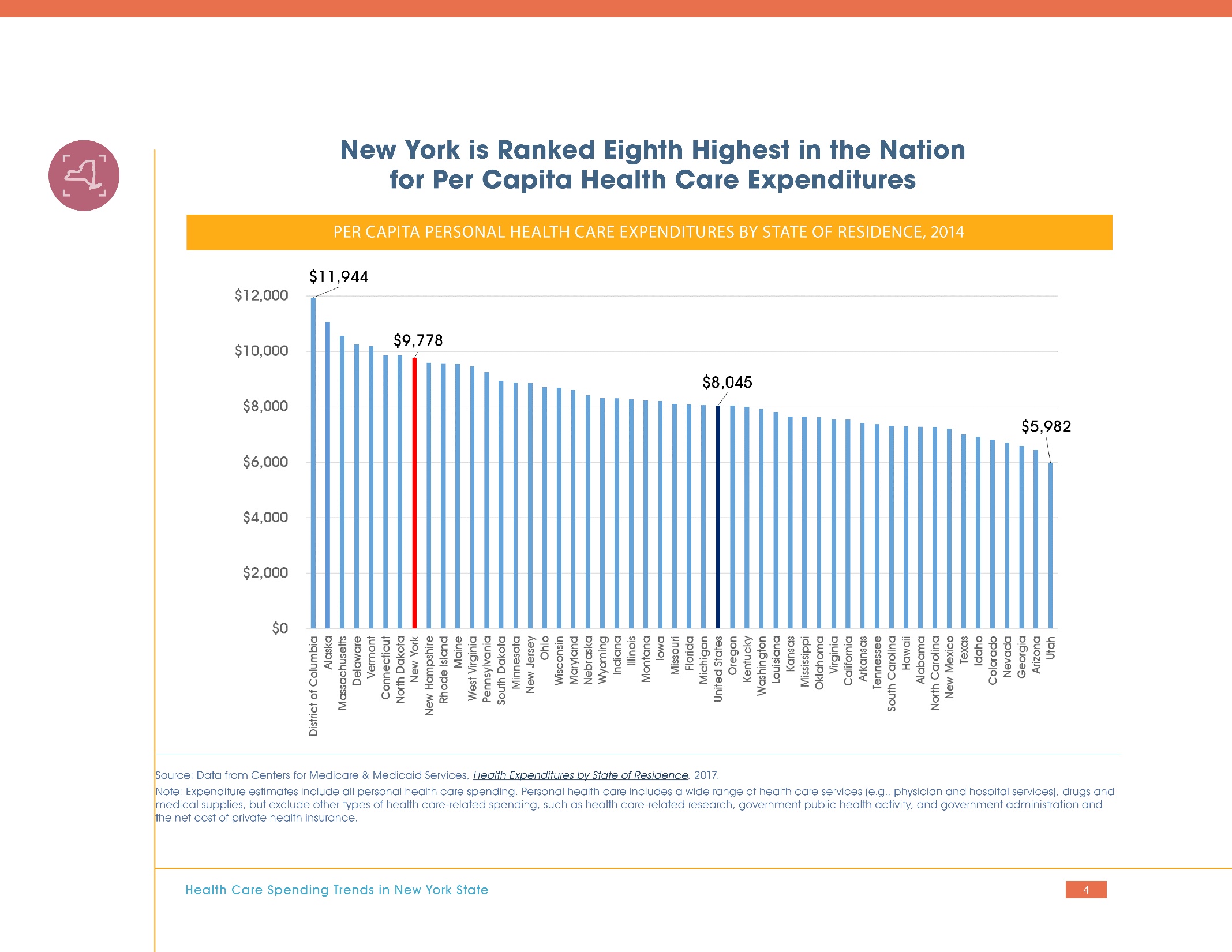 [Speaker Notes: Source: Data from Centers for Medicare & Medicaid Services, Health Expenditures by State of Residence, 2017. 
Note: Expenditure estimates include all personal health care spending. Personal health care includes a wide range of health care services (e.g., physician and hospital services), drugs and medical supplies, but exclude other types of health care-related spending, such as health care-related research, government public health activity, and government administration and the net cost of private health insurance.]
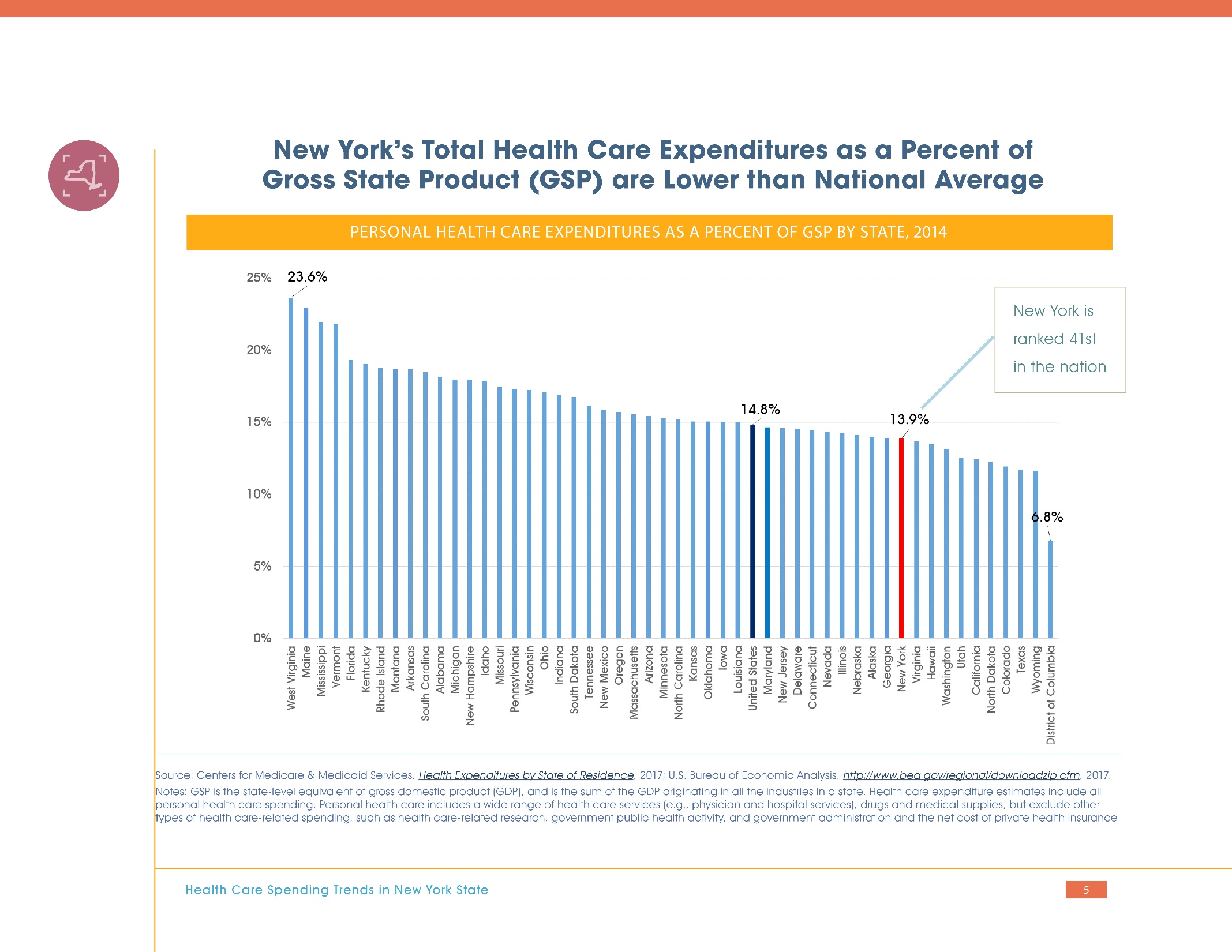 [Speaker Notes: Sources: Centers for Medicare & Medicaid Services (CMS), Health Expenditures by State of Residence, 2017; U.S. Bureau of Economic Analysis (BEA), http://www.bea.gov/regional/downloadzip.cfm, 2017.  
Notes: GSP is the state-level equivalent of gross domestic product (GDP), and is the sum of the GDP originating in all the industries in a state. Health care expenditure estimates include all personal health care spending. Personal health care includes a wide range of health care services (e.g., physician and hospital services), drugs and medical supplies, but exclude other types of health care-related spending, such as health care-related research, government public health activity, and government administration and the net cost of private health insurance.]
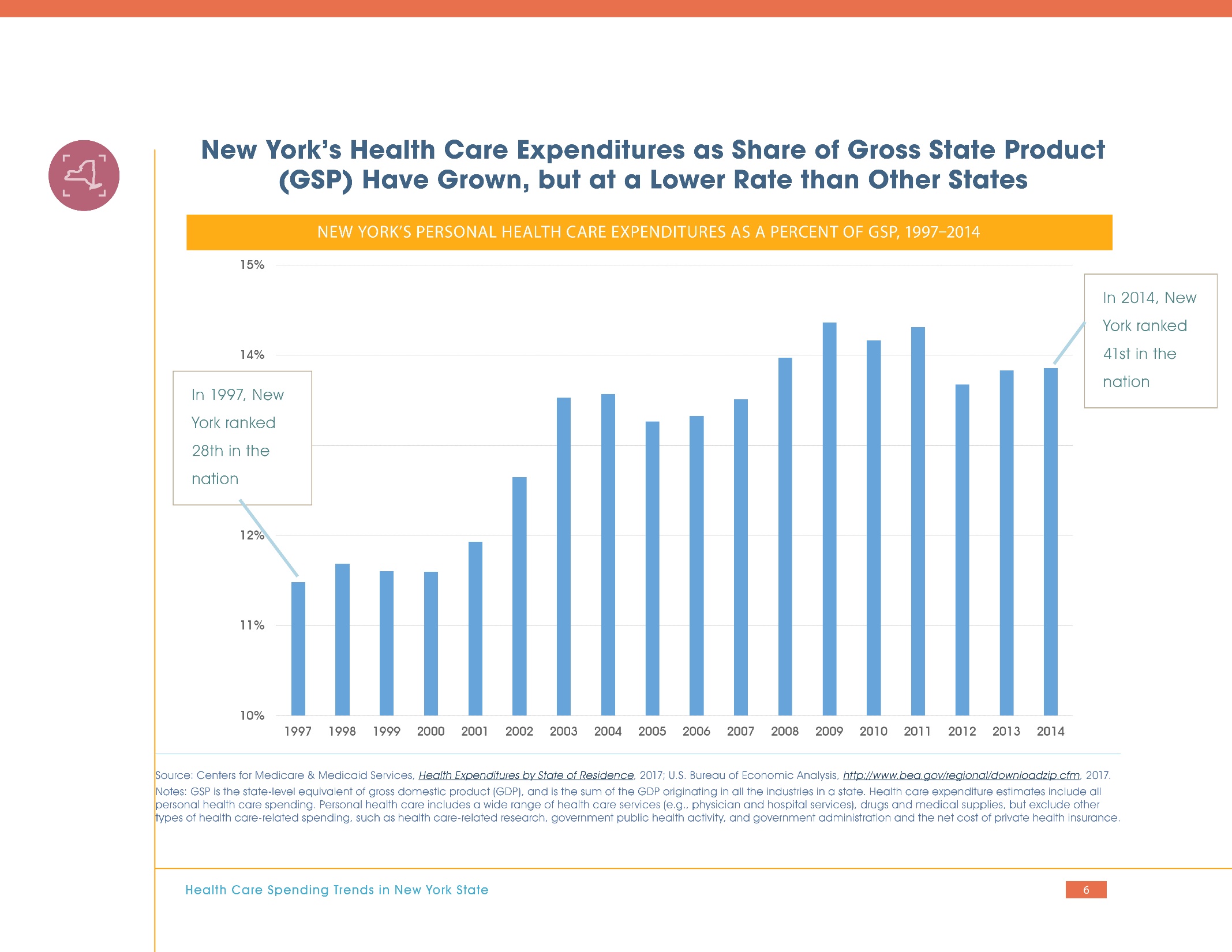 [Speaker Notes: Sources: Centers for Medicare & Medicaid Services, Health Expenditures by State of Residence, 2017; U.S. Bureau of Economic Analysis, http://www.bea.gov/regional/downloadzip.cfm, 2017. 
Notes: GSP is the state-level equivalent of gross domestic product (GDP), and is the sum of the GDP originating in all the industries in a state. Health care expenditure estimates include all personal health care spending. Personal health care includes a wide range of health care services (e.g., physician and hospital services), drugs and medical supplies, but exclude other types of health care-related spending, such as health care-related research, government public health activity, and government administration and the net cost of private health insurance.]
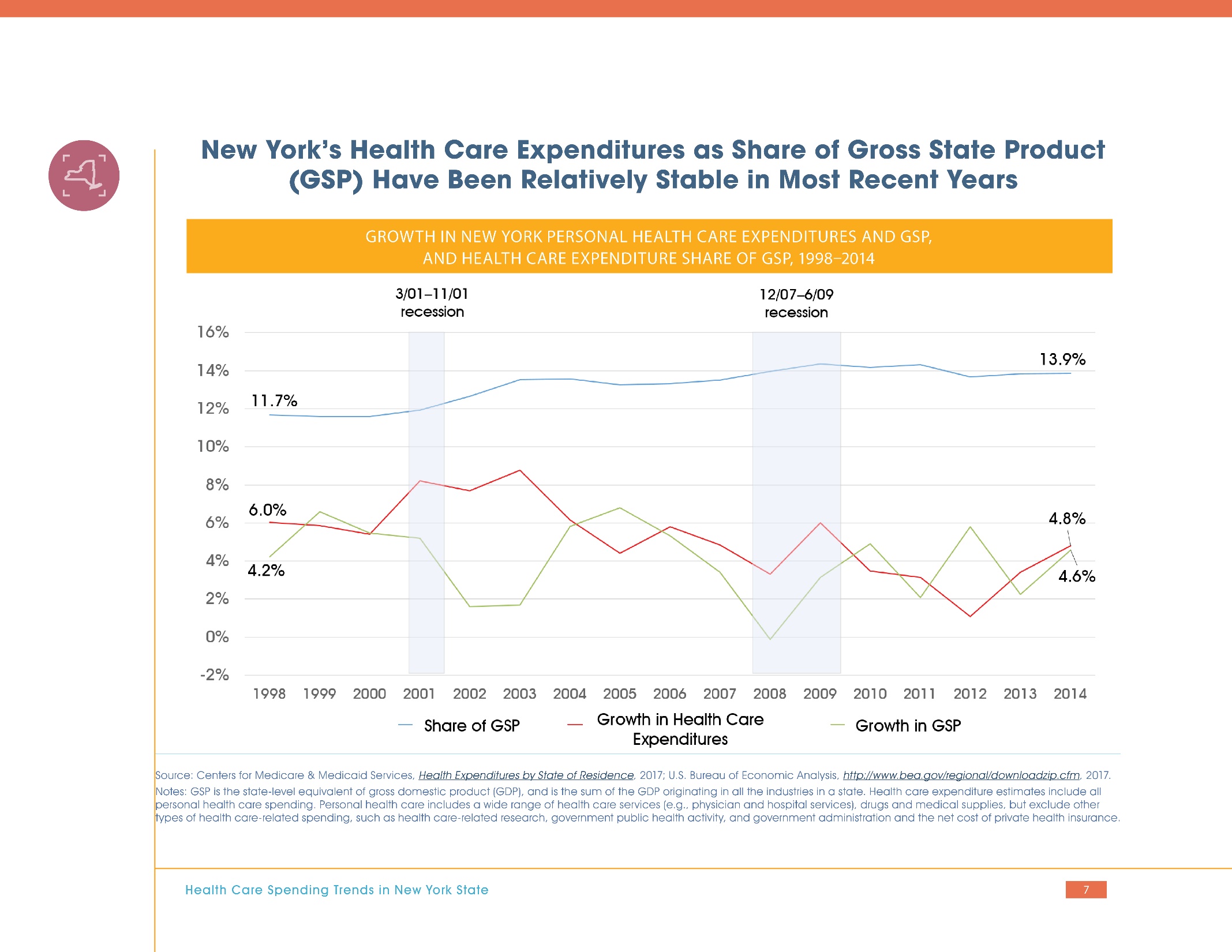 [Speaker Notes: Sources: Centers for Medicare & Medicaid Services, Health Expenditures by State of Residence, 2017; U.S. Bureau of Economic Analysis, http://www.bea.gov/regional/downloadzip.cfm, 2017. 
Notes: GSP is the state-level equivalent of gross domestic product (GDP), and is the sum of the GDP originating in all the industries in a state. Health care expenditure estimates include all personal health care spending. Personal health care includes a wide range of health care services (e.g., physician and hospital services), drugs and medical supplies, but exclude other types of health care-related spending, such as health care-related research, government public health activity, and government administration and the net cost of private health insurance.]
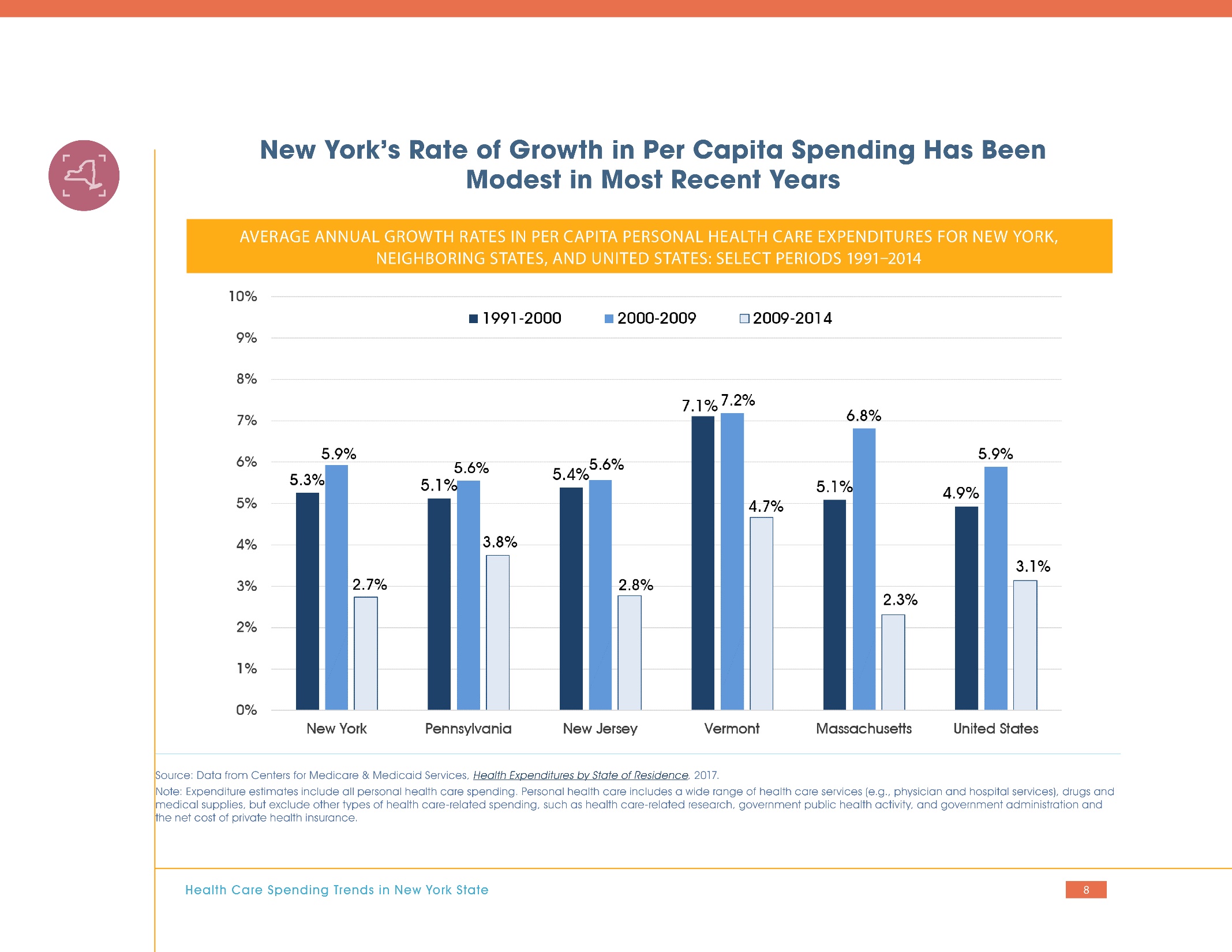 [Speaker Notes: Source: Data from Centers for Medicare & Medicaid Services, Health Expenditures by State of Residence, 2017. 
Note: Expenditure estimates include all personal health care spending. Personal health care includes a wide range of health care services (e.g., physician and hospital services), drugs and medical supplies, but exclude other types of health care-related spending, such as health care-related research, government public health activity, and government administration and the net cost of private health insurance.]
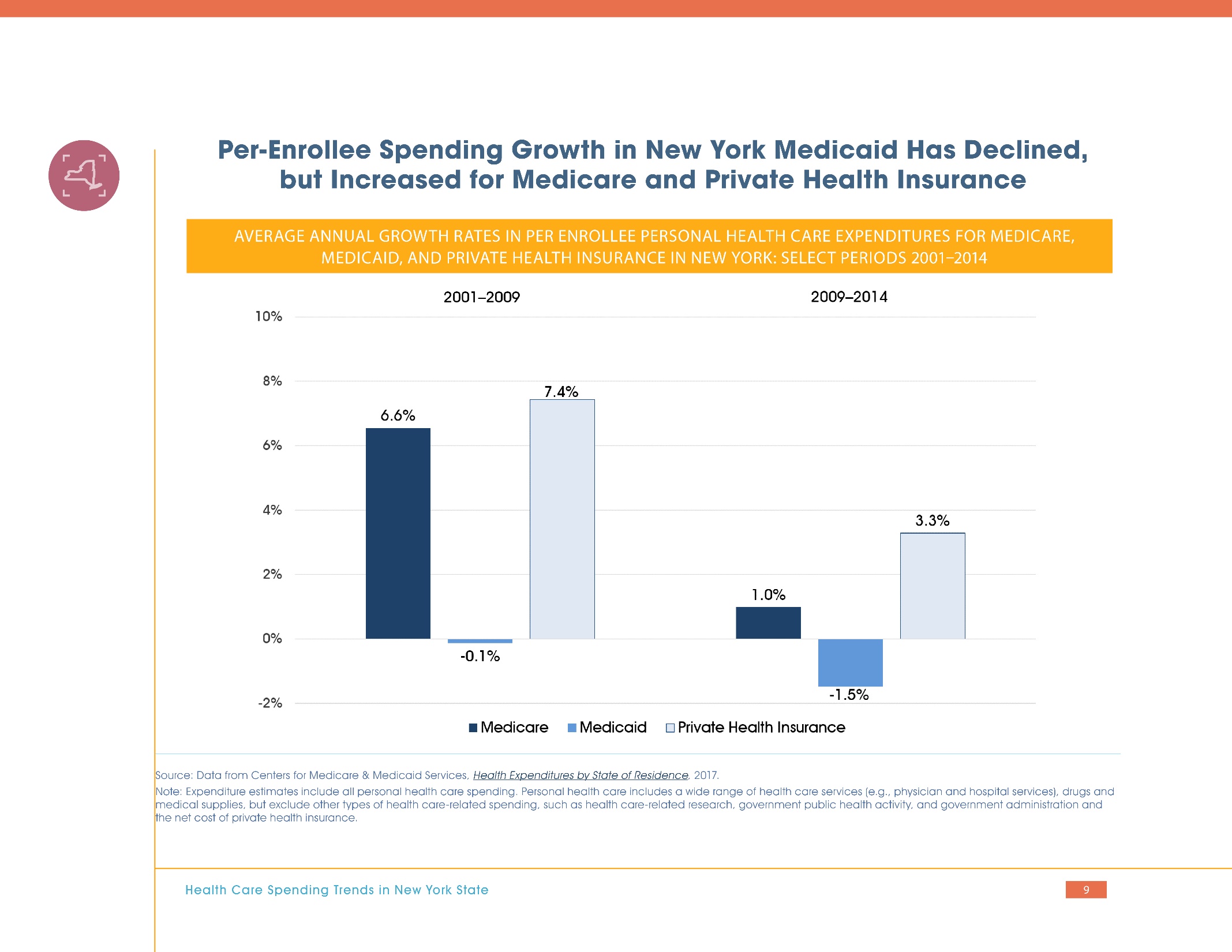 [Speaker Notes: Source: Data from Centers for Medicare & Medicaid Services, Health Expenditures by State of Residence, 2017. 
Note: Expenditure estimates include all personal health care spending. Personal health care includes a wide range of health care services (e.g., physician and hospital services), drugs and medical supplies, but exclude other types of health care-related spending, such as health care-related research, government public health activity, and government administration and the net cost of private health insurance.]
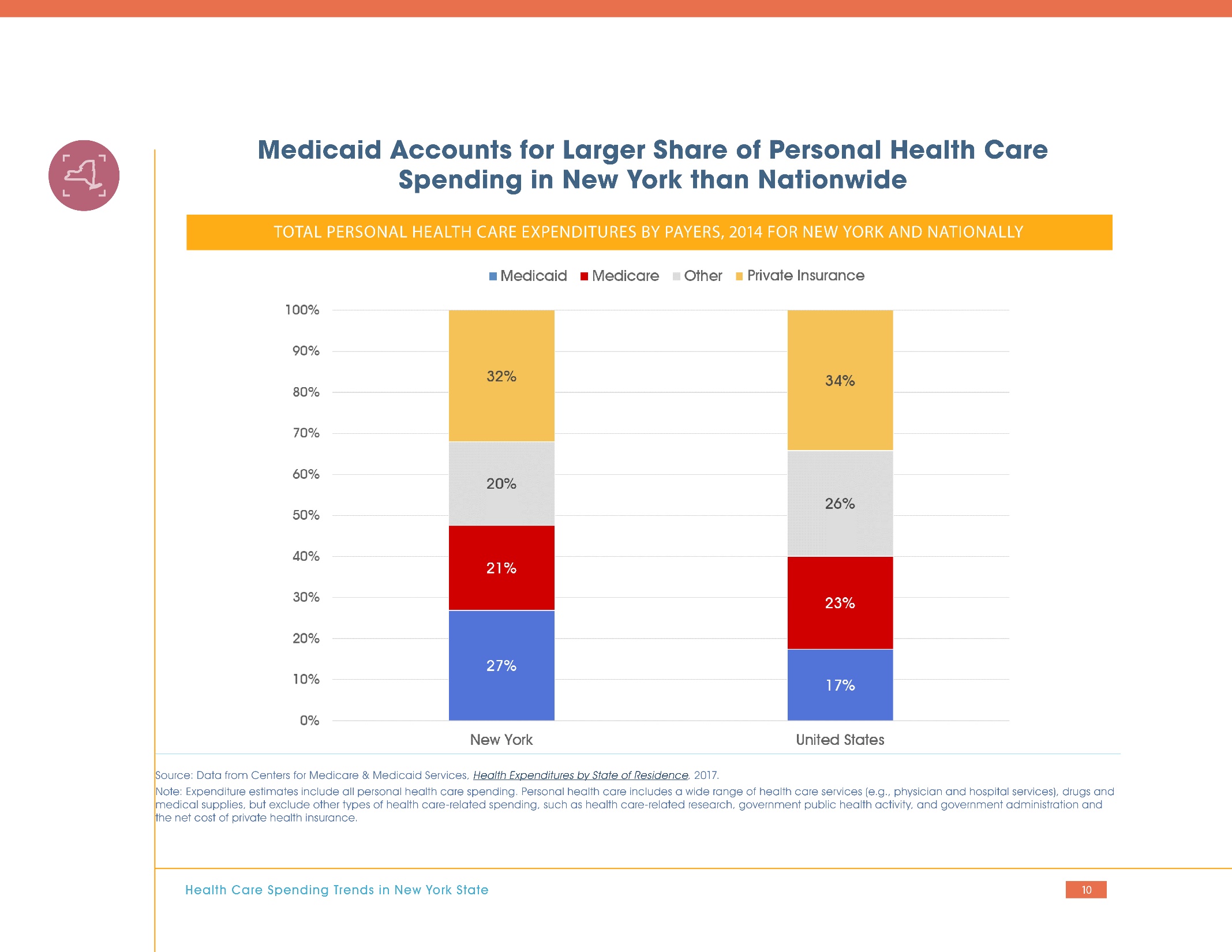 [Speaker Notes: Source: Data from Centers for Medicare & Medicaid Services, Health Expenditures by State of Residence, 2017. 
Note: Expenditure estimates include all personal health care spending. Personal health care includes a wide range of health care services (e.g., physician and hospital services), drugs and medical supplies, but exclude other types of health care-related spending, such as health care-related research, government public health activity, and government administration and the net cost of private health insurance.]
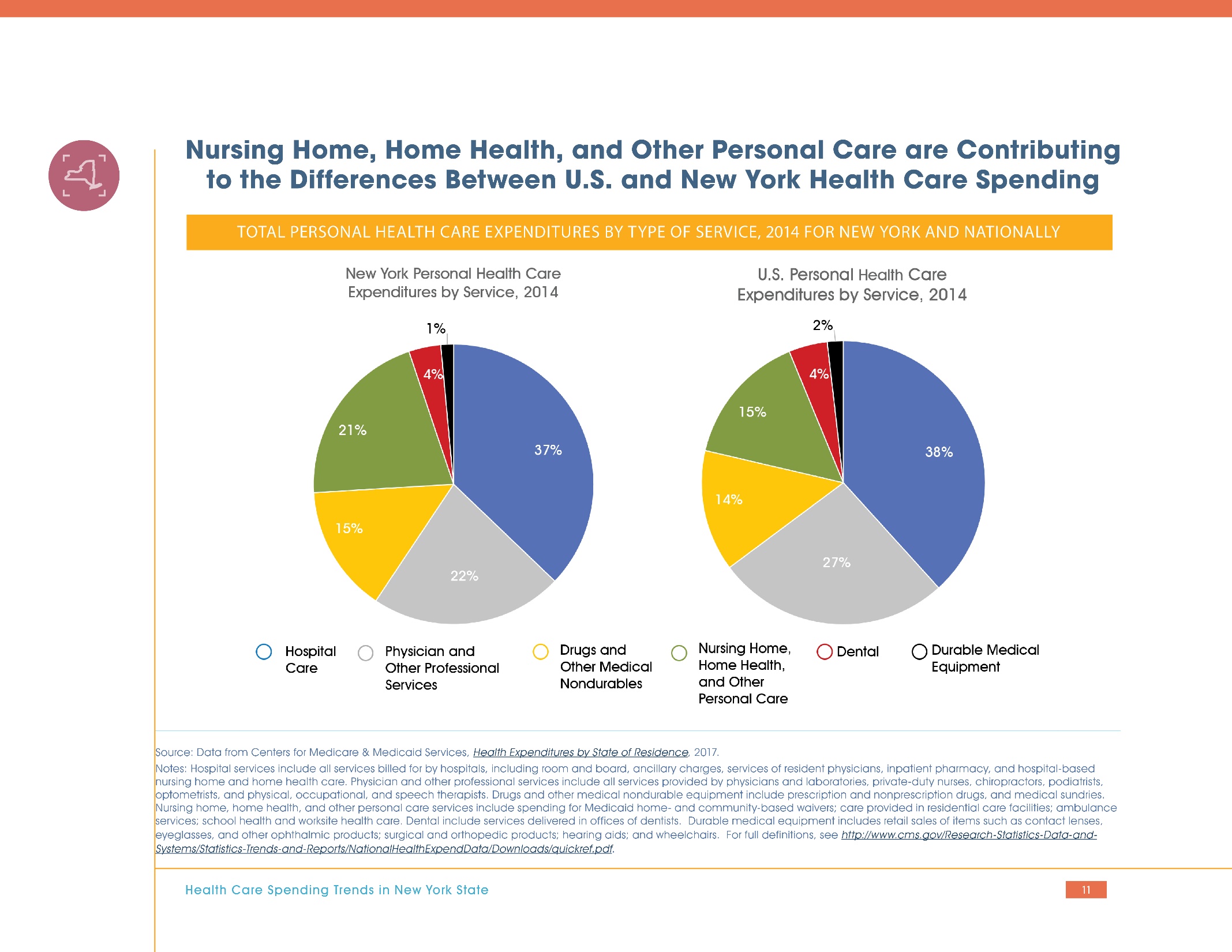 [Speaker Notes: Source: Data from Centers for Medicare & Medicaid Services, Health Expenditures by State of Residence, 2017. 
Notes: Hospital services include all services billed for by hospitals, including room and board, ancillary charges, services of resident physicians, inpatient pharmacy, and hospital-based nursing home and home health care. Physician and other professional services include all services provided by physicians and laboratories, private-duty nurses, chiropractors, podiatrists, optometrists, and physical, occupational, and speech therapists. Drugs and other medical nondurable equipment include prescription and nonprescription drugs, and medical sundries. Nursing home, home health, and other personal care services include spending for Medicaid home- and community-based waivers; care provided in residential care facilities; ambulance services; school health and worksite health care. Dental include services delivered in offices of dentists.  Durable medical equipment includes retail sales of items such as contact lenses, eyeglasses, and other ophthalmic products; surgical and orthopedic products; hearing aids; and wheelchairs.  For full definitions, see http://www.cms.gov/Research-Statistics-Data-and-Systems/Statistics-Trends-and-Reports/NationalHealthExpendData/Downloads/quickref.pdf.]
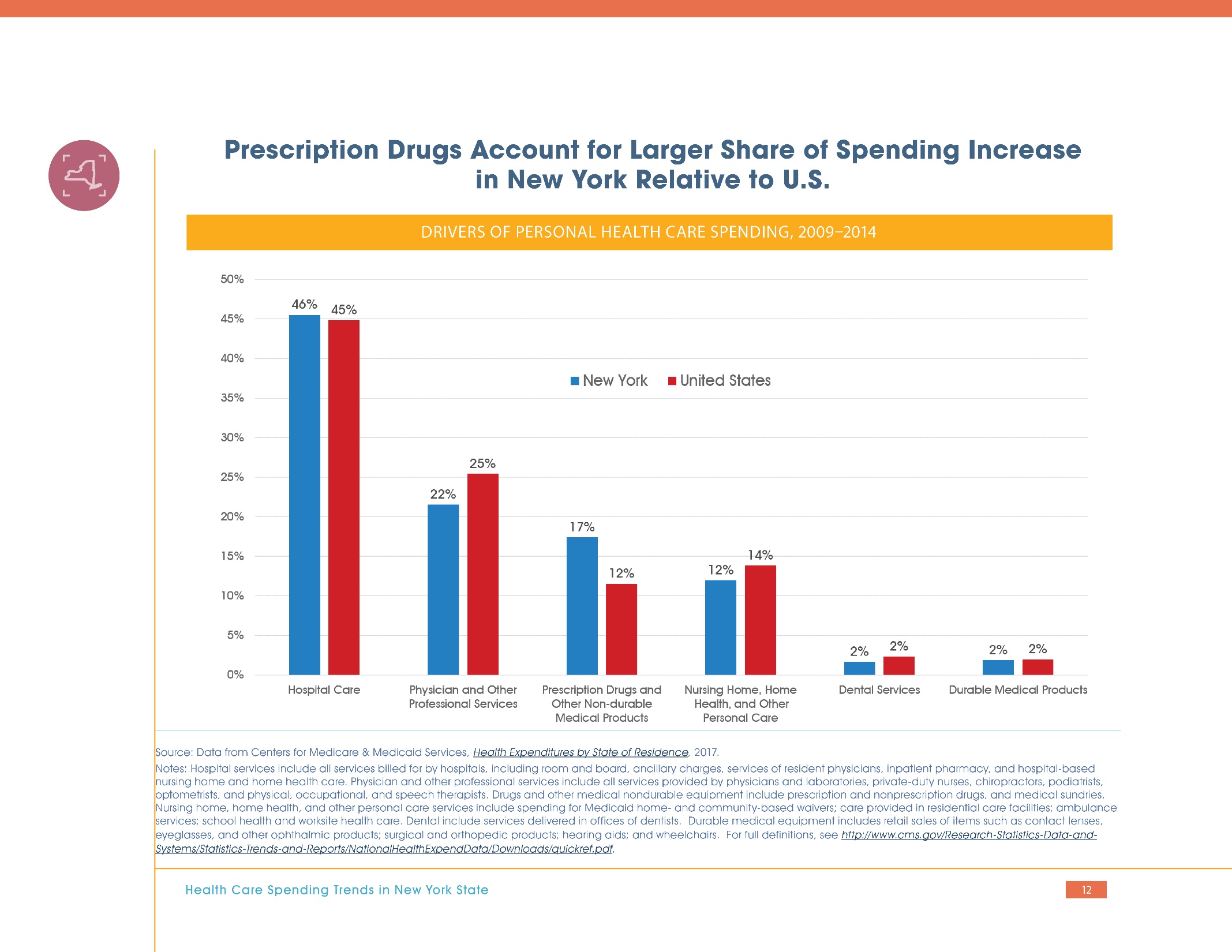 [Speaker Notes: Source: Data from Centers for Medicare & Medicaid Services, Health Expenditures by State of Residence, 2017. 
Notes: Hospital services include all services billed for by hospitals, including room and board, ancillary charges, services of resident physicians, inpatient pharmacy, and hospital-based nursing home and home health care. Physician and other professional services include all services provided by physicians and laboratories, private-duty nurses, chiropractors, podiatrists, optometrists, and physical, occupational and speech therapists. Drugs and other medical nondurable equipment includes prescription and nonprescription drugs and medical sundries. Nursing home, home health, and other personal care services include spending for Medicaid home- and community-based waivers; care provided in residential care facilities; ambulance services; school health and worksite health care. Dental inclues all services delivered in offices of dentists.  Durable medical equipment includes retail sales of items such as contact lenses, eyeglasses and other ophthalmic products; surgical and orthopedic products; hearing aids; and wheelchairs.  For full definitions, see http://www.cms.gov/Research-Statistics-Data-and-Systems/Statistics-Trends-and-Reports/NationalHealthExpendData/Downloads/quickref.pdf.]